Differentiate with Google Forms
Allison Jones
3/16/16
What are Google Forms?
Survey tool where you pick and choose the type of question 
Located in Google Drive
Accessible on computers, iPads, Chromebooks, and SMART Phones
Submitted data links to a spreadsheet of responses
How I’ve used Forms in the past…
Parent Sign-in at Open Houses and Conferences
Parent Communication Log
Referral Log
Assessments
Assessments
Pros:
Cons:
Student paced
Less paper
Types of answer choices
Graded with Flubaroo
Students do not get immediate feedback and do not know if their answer was right or wrong.
Enter “Go to page based on answer!”
Differentiation 	AND Remediation!
If the wrong answer is selected the student will be directed to a “notes” page to review the skill
If the right answer is selected the student will go on to the next question
Let’s Get Started!
1. Log in to your Google Drive (go to your school email and select the “Waffle” button and select Drive
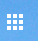 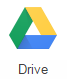 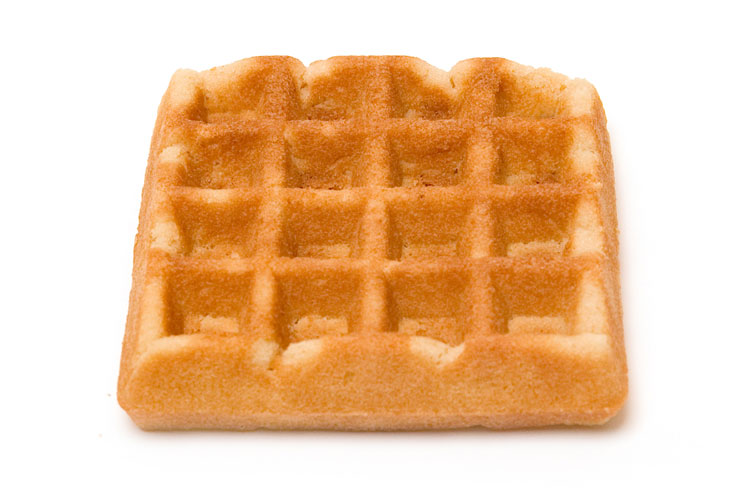 2. Select NEW, then scroll down to MORE, then Google Forms 

3. Name your Form in the upper left hand corner
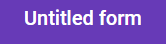 Other Options
Color Palette
Settings
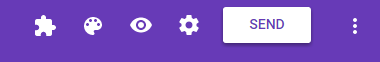 Share
Preview
Add-Ons
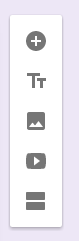 Add Question
+ Title & Desc.
Add Image
Add Video
Add Section
4. Enter your first question. Make sure it says Multiple Choice 


5. Enter your answer choices. To add options hit enter or select add option.
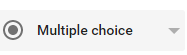 6. Select the “Ice cream” icon –



Select
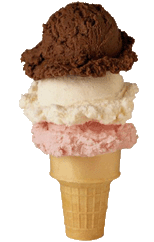 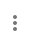 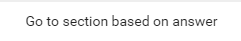 8. Select the Add Section icon – 
Name it 			 Oops! (or				similar) 

9. Select the Add Section icon again.Name it Great! 

*The Odd sections are the questions, the Even sections are the remediation
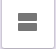 10. For the 3 wrong answers – select Go to section 2 (Oops!)  






11. For the right answer select go to Section 3
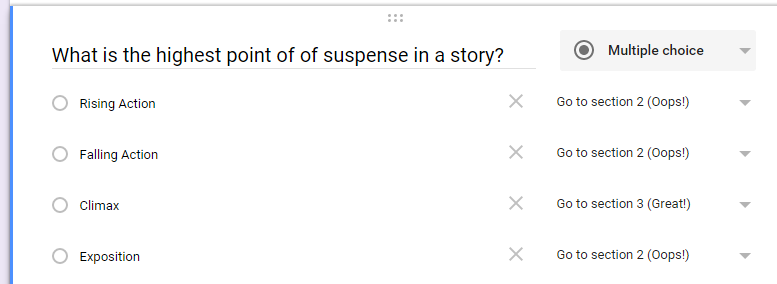 Adding in Remediation!
12. In the Oops section – you can add an image (notes sheet) or video (multiple intelligences) by clicking the add button to the right.
13. Under the notes or video, it says After section 2 – on the dropdown menu select Go to Section 1 . This makes the student go back to the question they got wrong.
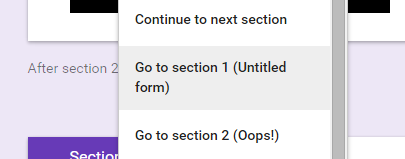 14. The next section is the next question – select theto add another multiple choice question. 

 15. Repeat steps 5-14!
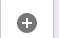 Question 1 (Section 1)
Q2 Right answer (Section 3)
Wrong answer (Section 2)
Wrong answer (Section 4)
Q3 Right answer (Section 5)
Wrong answer (Section 6)
Worried about potential cheating?
You can shuffle answer options!
In the question box – click the ice-cream icon
Select Shuffle option order. 
Options will be in a different order
Reset your answer submissions
At the top of the Form – select the Responses tab
Click the ice-cream icon – Delete all responses
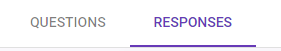